254. Oigo La Voz Del Buen Pastor
Oigo la voz del Buen Pastor,
En espantosa soledad;
Llama al cordero, que en temor,
Vaga en la densa obscuridad.

Coro:
Llama aún, con bondad,
Quiere darte libertad;
“Ven a Mí”, con amor,
Dice Cristo el Salvador.
2. ¿Quién ayudar quiere a Jesús,
A los perdidos a buscar?
Difunda por doquier la luz,
El Evangelio al predicar.

Coro:
Llama aún, con bondad,
Quiere darte libertad;
“Ven a Mí”, con amor,
Dice Cristo el Salvador.
3. Triste desierto el mundo es,
Rodeado de peligros mil;
“Ven”, dice Cristo, “a la mies,
Trae mis ovejas al redil”.

Coro:
Llama aún, con bondad,
Quiere darte libertad;
“Ven a Mí”, con amor,
Dice Cristo el Salvador.
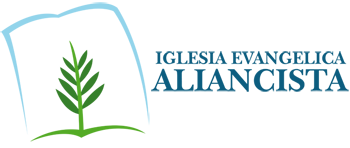